سكان وطني
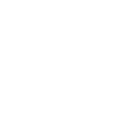 1
سكان وطني :
1
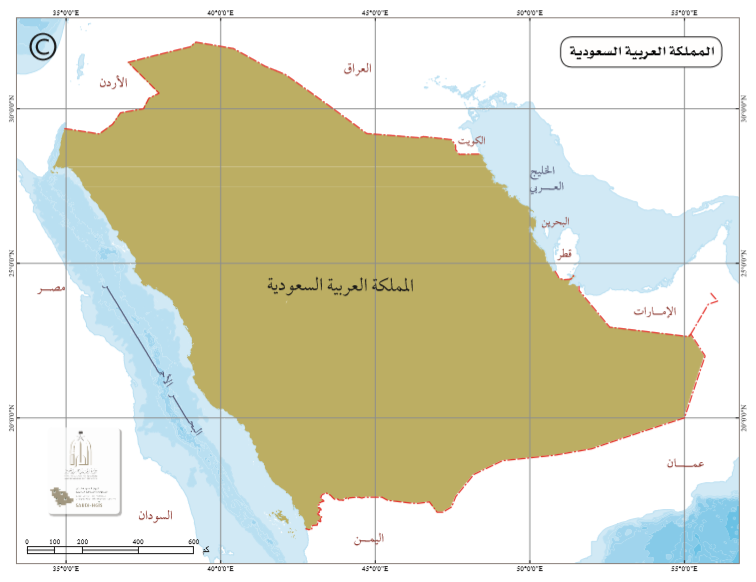 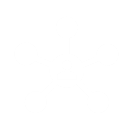 السكان :هم المواطنون والمقيمون في الوطن من ذكور وإناث
سكان وطني
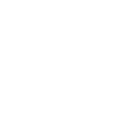 1
التعداد السكاني:
1
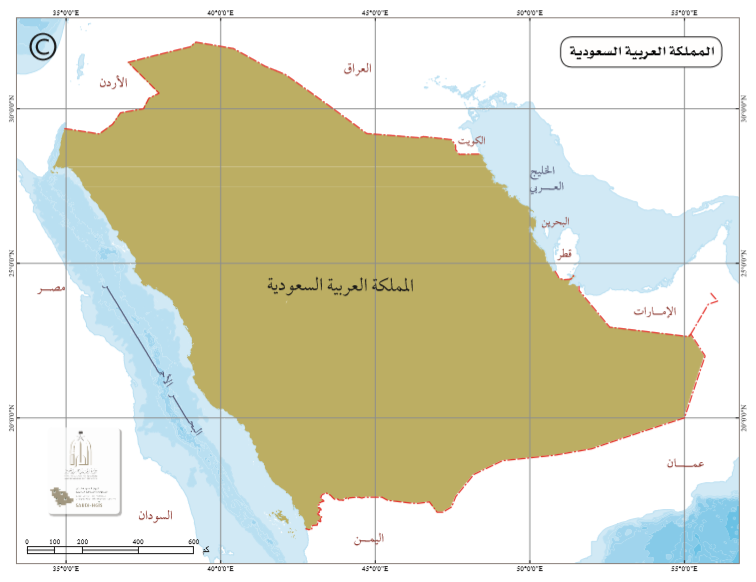 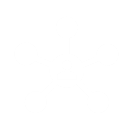 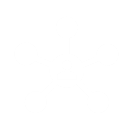 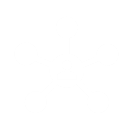 في عام 1425 أجري التعــداد الثالــث، ثــم بعــد ذلــك التعــداد الســكاني الرابــع فــي عــام 1431
وســيكون هنــاك تعــداد ســكاني جديــد في عام 1441
في عام 1394ه أجري التعداد السكاني الشامل الأول، ثم أجري التعداد الثاني في عام 1413ه
هو حصر شامل لكل الأفراد في الوطن، وجمع معلومات عن خصائصهم.
سكان وطني
تجدنا  في جوجل
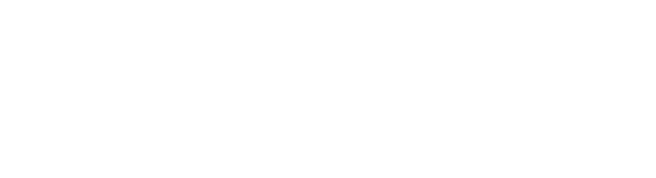 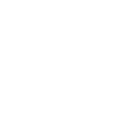 1
لماذا يجرى التعداد السكاني؟
1
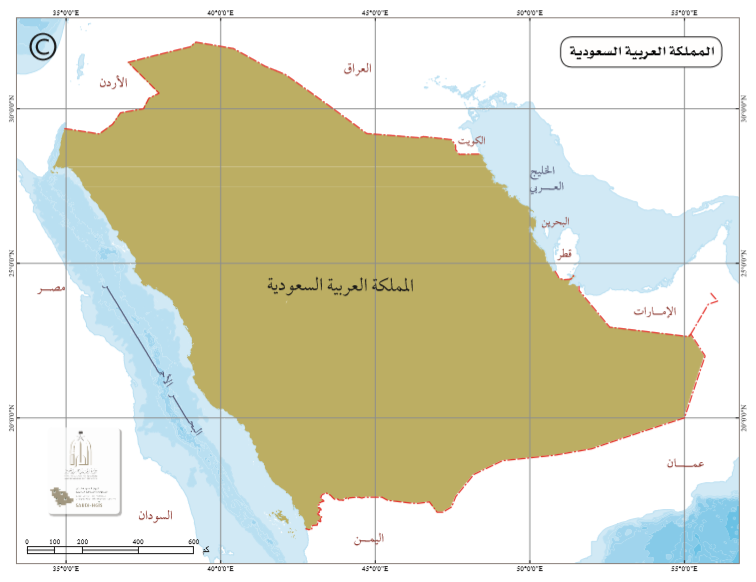 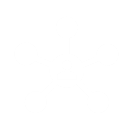 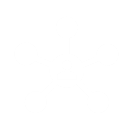 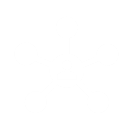 للإفادة من البيانات في تنمية المجالات الصحية والتعليمية والاقتصادية والاجتماعية.
لتحديد التوزيع الجغرافي
لتوفير معلومات إحصائية عن السكان
سكان وطني
تأمل :
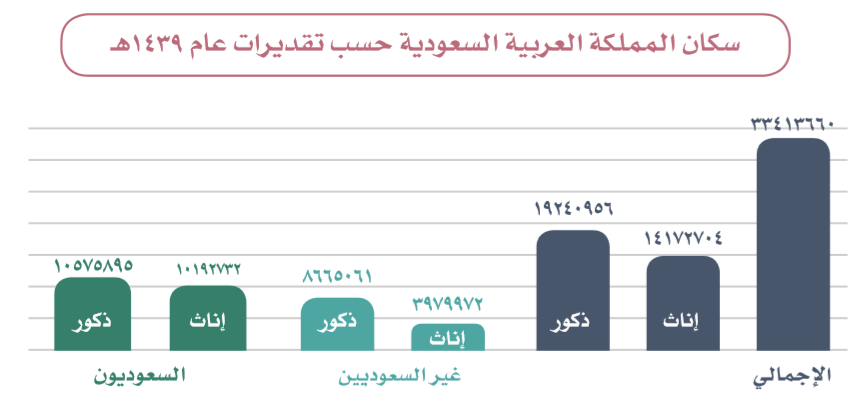 تأمل :
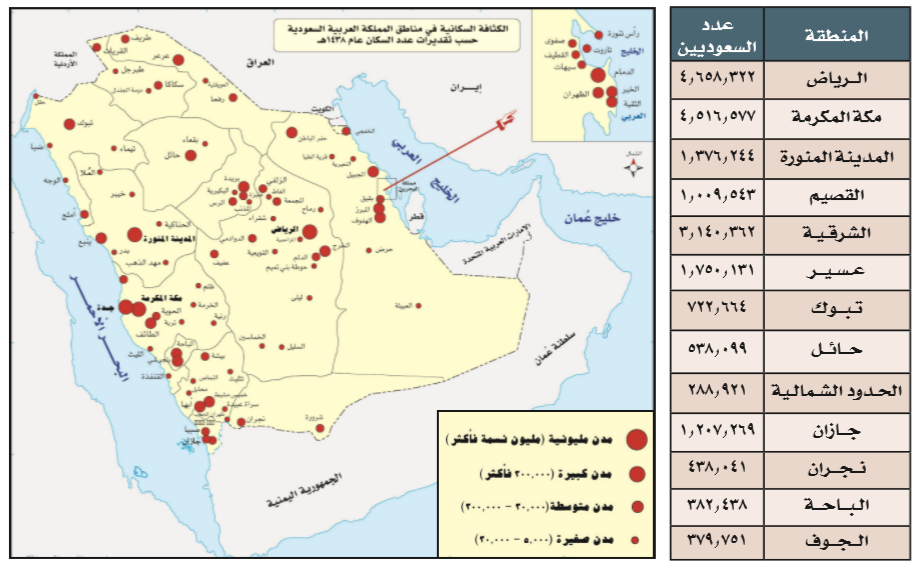 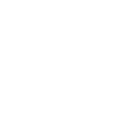 1
علل ما يلي :
نشاط
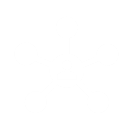 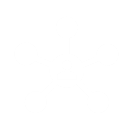 أ
أ
أسباب تركز السكان في المناطق الساحلية والمرتفعات الجنوبية الغربية.
أسباب انخفاض السكان في المناطق الصحراوية
سؤال
سؤال
جواب
جواب
لاعتدال مناخها
بسبب مناخها الحار و عدم توفر مقومات العيش
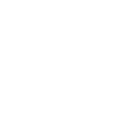 2
ما الأماكن التي يقل فيها عدد السكان ( الجزر النائية أم المدن أم الصحراء أم المحافظات )؟
نشاط
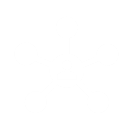 أ
الجزر النائية و الصحراء
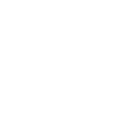 3
ما أسباب تركز السكان في المناطق الآتية في رأيك؟
الرياض ، عسير ، المنطقة الشرقية
نشاط
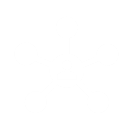 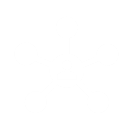 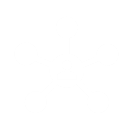 1
2
3
الرياض لأنها العاصمة و توفر فرص العمل و الخدمات
المنطقة الشرقية لوجود النفط و توفر فرص العمل
عسير لاعتدال مناخها
تأمل :
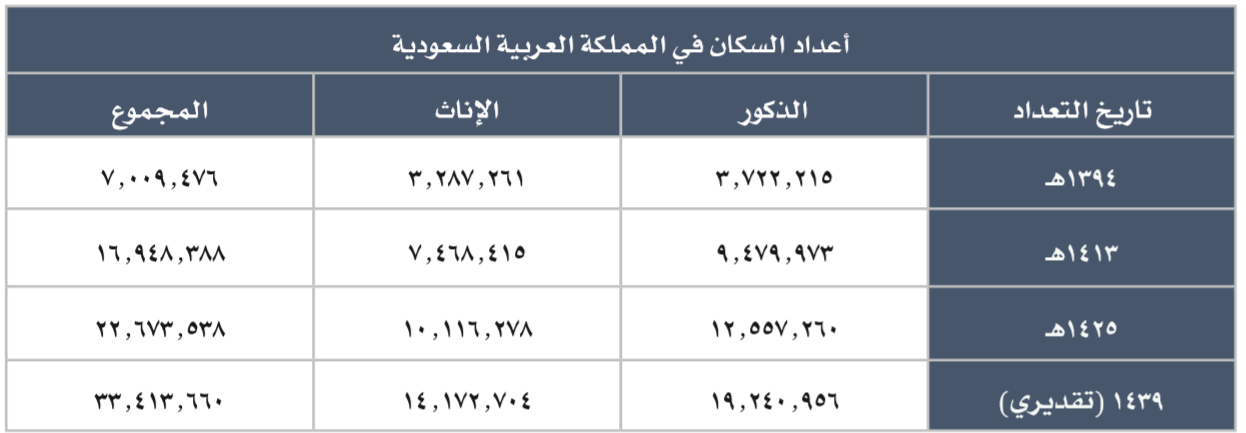 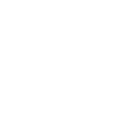 4
يتأمل الطلبة الجدول ويستنتجون الآتي: :
نشاط
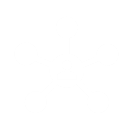 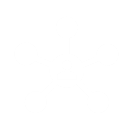 أ
أ
أكثر سكان وطني هم من
من المتوقع أن يكون عدد سكان الوطن في عام1441
سؤال
سؤال
جواب
جواب
الذكور
35
انتهى الدرس
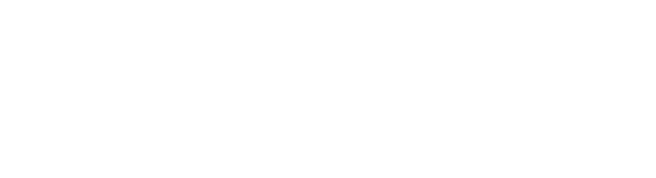 جميع الحقوق محفوظة لموقع حلول اون لاين يحق لك الاستخدام والتعديل عليها كما تشاءلكن يحرم بيعها او نشرها في المواقع الاخرى